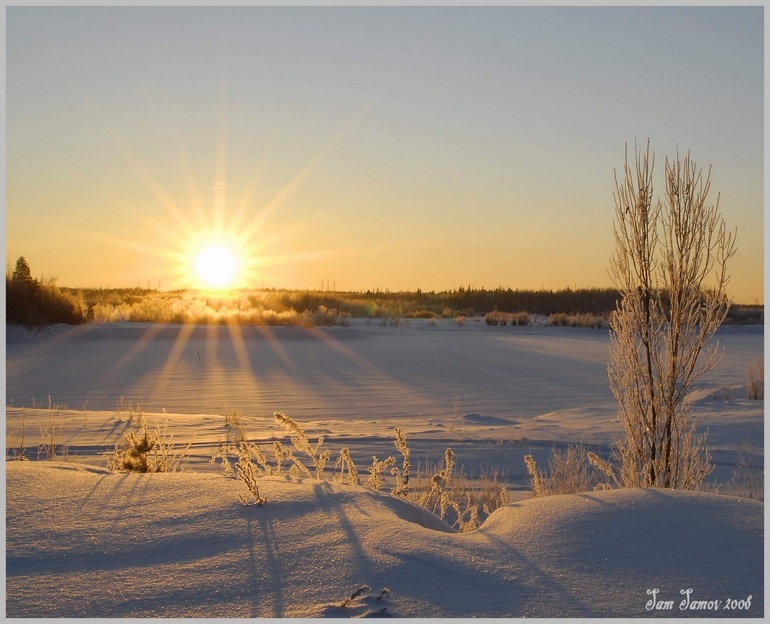 Possible strategies for next-to-minimal 
flavor violation scenarios and rare 
radiative B-decays
Vladimir Shevchenko

   ITEP    &
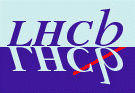 LAPP, Annecy, 01/02/2008
Flavor structure of the Standard Model is governed 
by the CKM matrix
It is impossible to diagonalize simultaneously charged 
currents interaction term and the mass term
4 real parameters
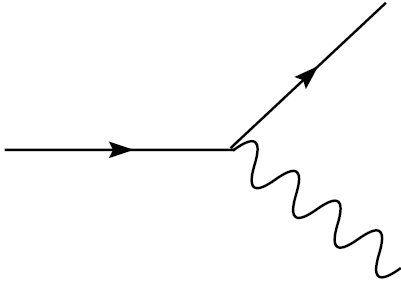 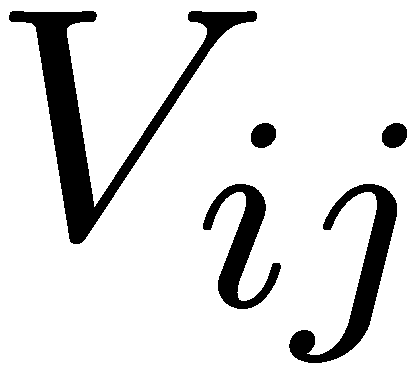 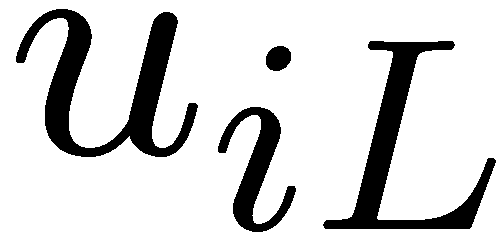 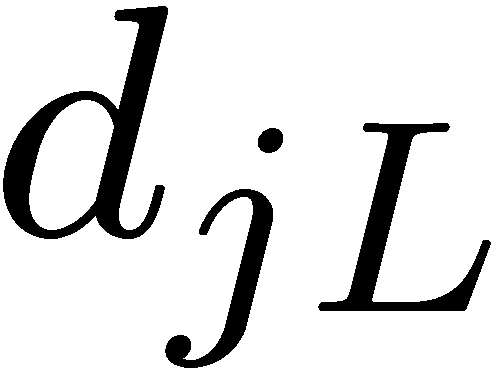 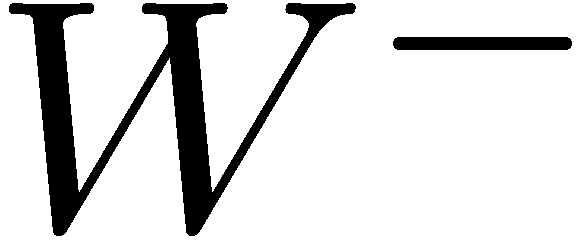 Wolfenstein parameterization manifests the mysterious
CKM matrix elements hierarchy in terms of
Invariants:         and
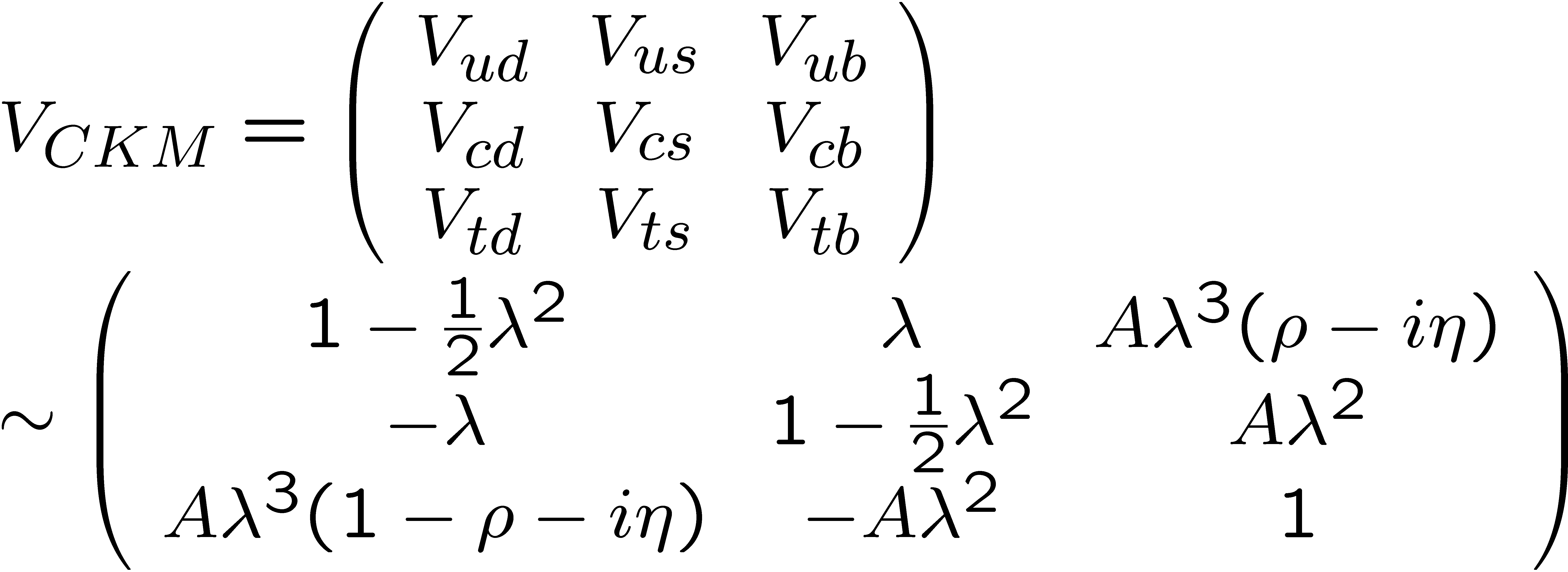 Current view of the Unitarity Triangle 
on the complex plane of constraints
is well known and really impressive..
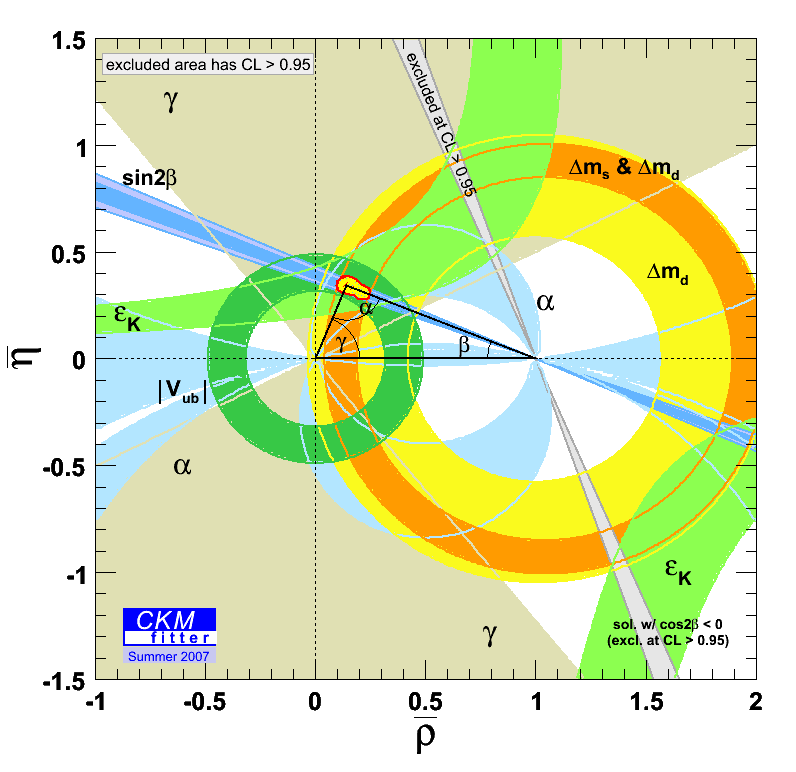 At present an accuracy of determination of the sides is 
limited mostly by theory (soft hadron contributions)
An accuracy of angles is limited at present mostly by experiment: δα~ ± 13° ; δβ ~ ± 1.5° ; δγ ~ ± 20°
Is there a way to overcome the necessity to solve npQCD 
in order to discover New Physics (NP)?
Different answers for different NP scenarios
Unfortunately, the geometry of UT is such (α close to 90º) 
that 3º uncertainty in the angle β corresponds to about 
25º uncertainty in the angle γ
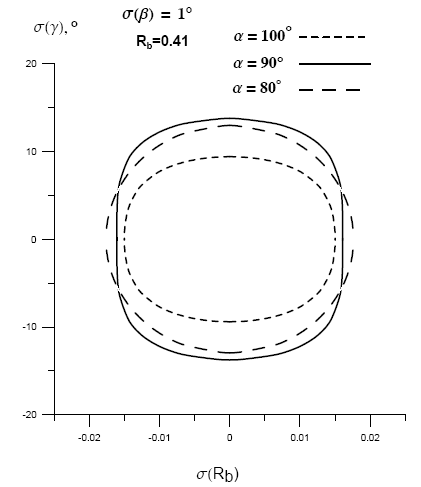 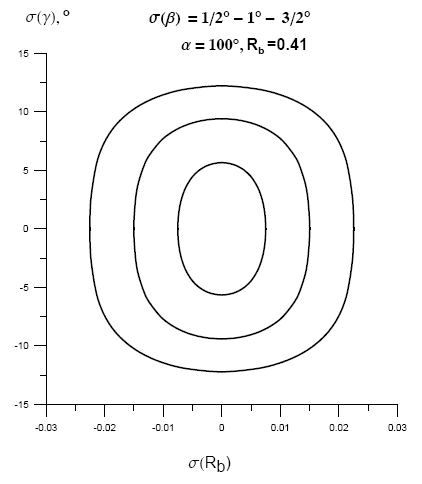 If there exist NP CP-violating phases beyond those of CKM –
one can hope to see their effects in some CP-asymmetries.
On the other hand, if flavor structure of the SM is kept intact, 
while NP is encoded in universal real master functions Fr 
(reducing to the standard Inami-Lim functions in the SM), 
we have to deal with the
naïve Minimal Flavor Violation scenario 
(E.Gabrielli, G.F.Giudice,’95; A.Buras et al, ‘00)
where there are no new weak phases 
and no special flavor alignment
To uncover NP in this form (i.e. the difference between Fr and 
the SM short distance functions)  high precision of the SM
 theoretical predictions is absolutely crucial.
There is a good motivation to go beyond naïve MFV however:
flavor puzzle vs EWSB
Naively from kaon oscillations one gets for effective 
four-fermion operator
which is much larger than EWSB scale ~ [a few TeV]
If NP d.o.f. couple to the first two generations with the
strength, dictated by CKM, they must be too heavy (?)
Can be relaxed by considering NP effective operators
where        is down-Yukawa matrix
Taking down-Yukawa matrices to be diagonal up to a 
CKM-like matrix
(A.Buras, ’01; K.Agashe et al, ’05)
one gets
for the NP effects in ΔF=2 processes to be comparable 
with the SM contributions.
Here NP d.o.f. interact mostly with t and b quarks and 
it is convenient to represent CKM matrix in such a way 
that distinguishes the 3rd generation
In flavor physics we touch t-quarks only through loops.
There are a few other good reasons to be interested in loops
(and hence, in electroweak setting, in rare decays):
Loop amplitudes contain loop momentum integrals and 
hence can indirectly probe physics at large mass scale
can be much
    larger than
2. Loop amplitudes contain sums over all relevant degrees 
of freedom (and hence provide indirect information about 
still unknown particles).
q
u, c, t
Q
W−
W+
u, c, t
q
Q
Viq
V*iQ
3. Loop physics is intimately related to overall integrity
and the deepest features of quantum theory (Heisenberg 
uncertainty principle, unitarity, causality etc).
Example: optic theorem & all that
Sum over everything!
by means of dispersion 
relations (causality)
2
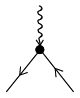 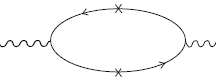 Each arrow is nontrivial.
Deep relations between
trees and loops.
At order e2
The absolute values of              and              can be
extracted in many different ways: from box-type ΔB=2 
processes, penguin mediated ΔB=1 decays and by unitarity 
from the tree-level observables.
They all must agree with each other!
Since we concentrate on exclusive modes the main uncertainty comes from npQCD dominated parts and from the value of       , which enters the tree-level definition, dictated by unitarity:
General expression for observables sensitive to “side”
variables of CKM (and not to “angles”) can be written as
“experiment”
“soft theory”
“hard theory”
In this way one gets a set of values, determined from the
processes of different topology (i.e. with different short
distance functions) and with different npQCD uncertainties
It can be convenient to define the following ratios:
By construction
But in the SM one must have
Actually there are two U-spin related sets, corresponding to
Br(B→ K* γ) and Br(B → ρ γ); ΔMd  and ΔMs  etc, but in 
NMFV we generally do not expect to gain any new information
from this doubling.
(
3
)
(
2
)
(
1
)
To represent the data graphically it is natural to use 
logarithmic ternary coordinate system:
A + B + C = 0
where the summands
are log ζ(i)
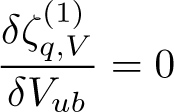 SM
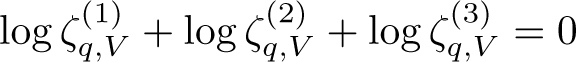 A.Golutvin, V.Sh.; 
“Complementary strategy of New Physics searches in B-sector” 
hep-ph/0609175
The main message for  the lattice:
It is very important to compute all relevant hadron inputs 
simultaneously, using the same machine, algorithms, dynamical quarks etc in order to achieve a reduction of 
(at least some part of) the errors
B→π l ν
exclusive Vub
Formfactors for
B→K* γ
B→μμ          fB
ζ(i)
ΔMB              fB√BB
Error reduction in this case is principally 
different from that of in SU(3) ratios like
A comment on angles determination
Boxes: 
  -   vs Rb is limited by theory (δRb ~10% ) (d-box)
  -    is not yet measured (s-box) 

Penguins:
        - ((NP))  ~ 30°                         (d-penguin)
        - ((NP)) ~8° (a hint !)              (s-penguin)
        - ((NP))  not measured           (s-penguin)

(NP) measured in B and B  decays may differ depending on penguin contribution to  and  final states
(NP) = (B Ks) - (BJ/ Ks)         (NP) = (Bs) -(BsJ/)
In MFV (NP)  = 0 ;  (NP) =0
What can be said about 
[(NP)  - (NP)] ?
In NMFV in general  (NP), (NP) ≠ 0
Of much interest in NMFV framework are the exclusive modes 
which probe NP ΔF =1 chirality flipping operators, such as
The best way to disentangle the effects of such operators seems to be the photon polarization studies in exclusive 
B → Yγ decays
(D.Atwood, M.Gronau, A.Soni, ’97)
M.Gronau,Y.Grossman,D.Pirjol,A.Ryd ; PRL 88, 5, 2002
D.Atwood,T.Gershon,M.Hazumi,A.Soni ; hep-ph/0701021 

V.Orlovsky, V. Sh.;
“On the photon polarization in radiative B -> phi K gamma decay ”
arXiv:0708.4302 [hep-ph], subm. to PRD
A truly remarkable feature of radiative penguins is a fact that the photon 
plays a role of effective vertex Lorentz structure probe, insensitive to 
details of hadron dynamics.
W–
q
b
u, c, t
mbγL+mqγR
The effective SM Hamiltonian for this process has the form:
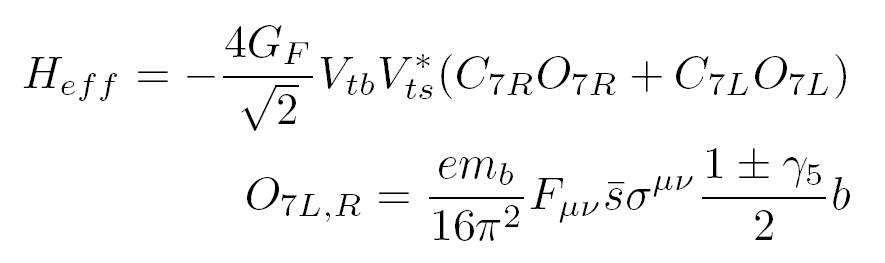 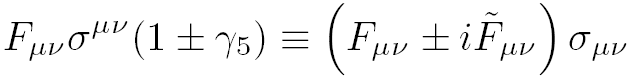 In the SM
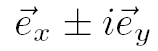 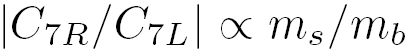 Thus the photons are dominantly right-handed in the decays 
of B-mesons and left-handed in the decays of anti-B mesons
Real life is a little bit more complicated, npQCD corrections 
also contribute to “wrong” helicity amplitude (P.Ball et al, ‘06)
But not much.
Current experimental status of radiative decays (in 10-6 units)
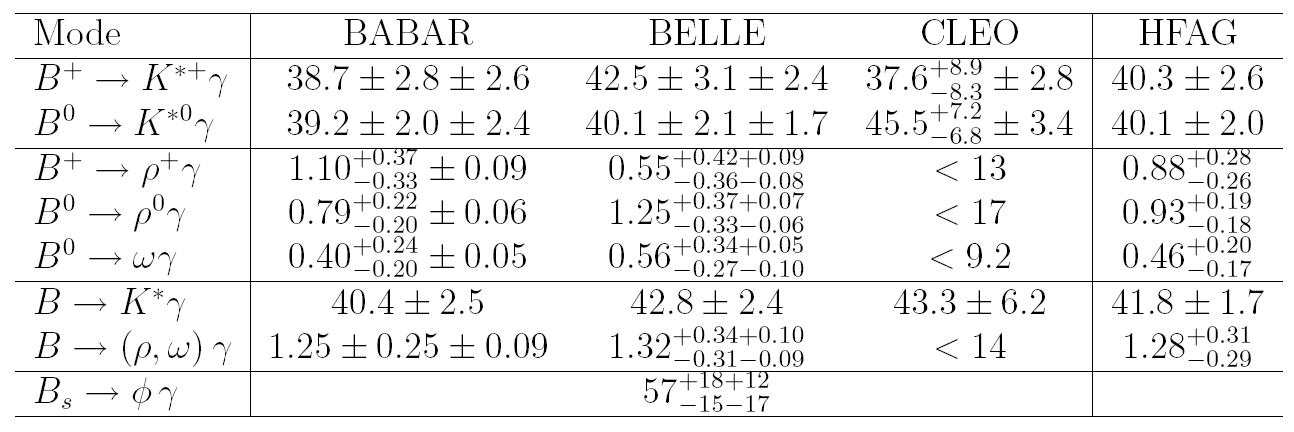 For photon helicity studies the most promising
channels are
Expected LHCb
                                                                                                    yield per 2 fb-1
BR(B+  K+-+) ~ 2.5  10-5   rich pattern of resonances           ~60k 
BR(B+  K+) ~ 3  10-6            highly distinctive final state           ~ 7k      
BR(Bs  ) ~ 6  10-6                  CP eigenstate hadron                 ~ 11k
The b-quark from initial B meson decays into a photon 
and s-quark. The latter forms the hadron system Y
(together with the spectator), which is characterized by
total angular momentum J and its projection. Strong 
dynamics causes consequent decay of  Y into a
pseudoscalar meson (where the spectator quark goes) 
and a vector or tensor (where the s-quark goes).
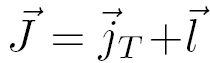 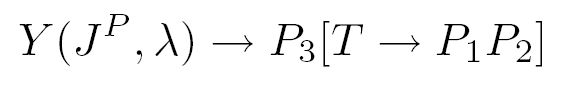 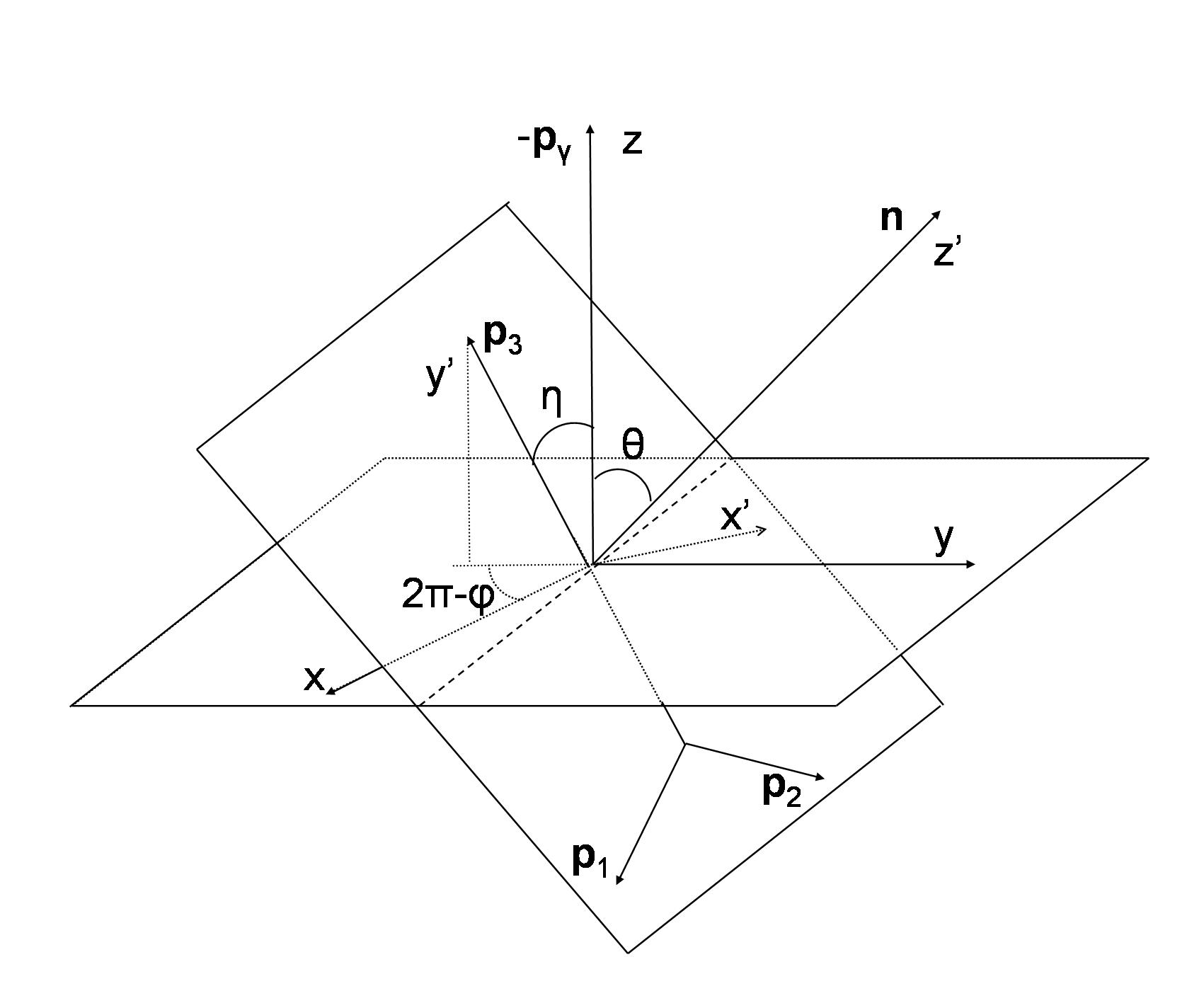 Angle convention:
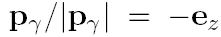 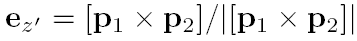 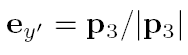 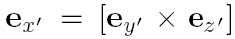 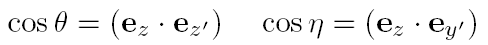 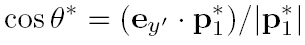 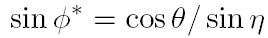 Partial waves expansion sum over 
angular momentum projections of 
intermediate state:
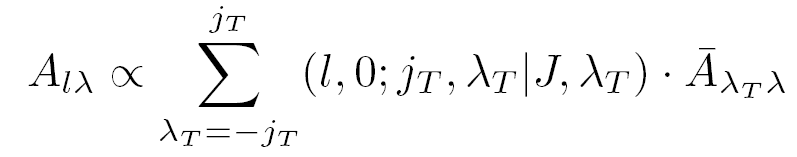 If only s-wave contributes, Clebsch-Gordan coefficients are trivial (=1) and there is no sensitivity to the photon helicity λ.
The branching ratio has the form
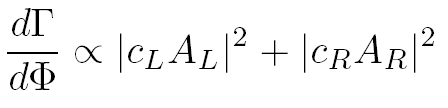 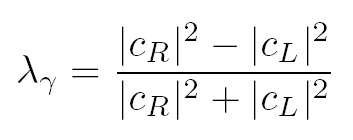 or, in terms of the photon helicity λ:
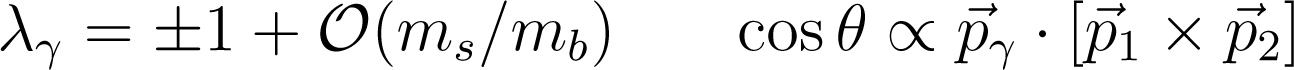 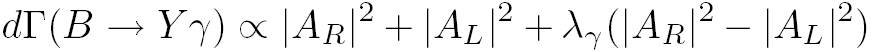 Notice that the photons with different helicities do not 
interfere and the asymmetry
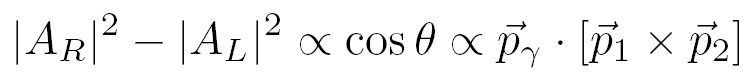 entirely comes from partial waves interference.
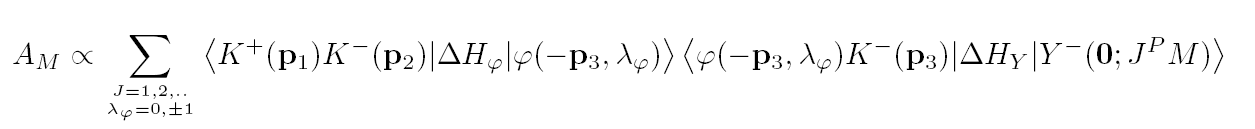 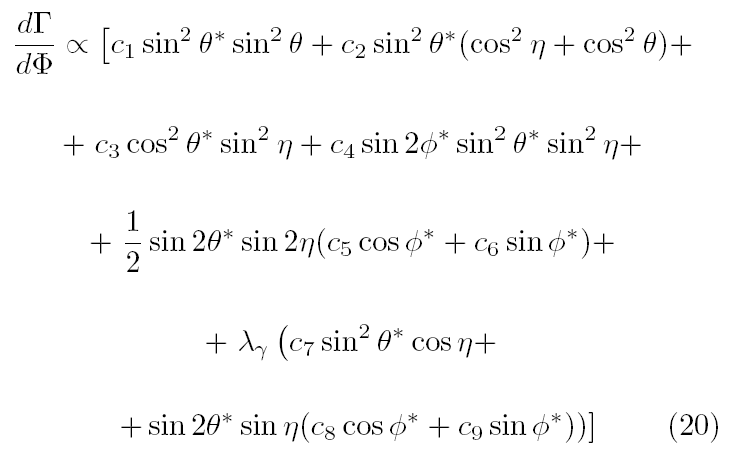 If one keeps only JP = 1+ intermediate state contributions, the result simplifies considerably, but asymmetry remains:
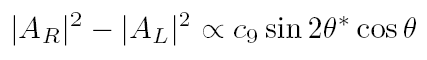 The coefficients
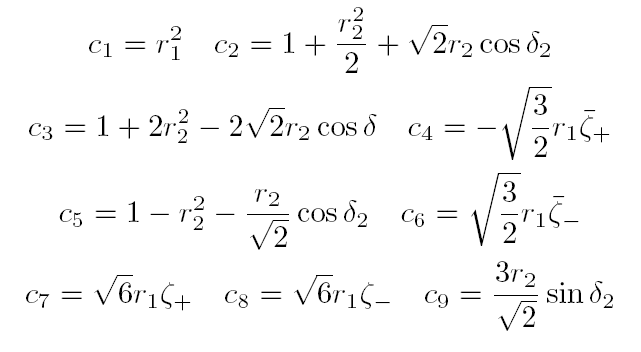 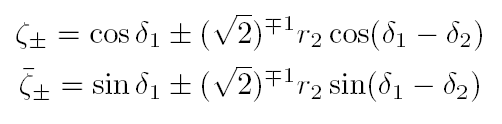 are written in terms of partial amplitudes ratios:
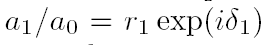 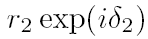 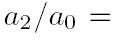 Bs → φ γ
The time-dependent decay width with CP-eigenstate and 
a photon at the final state is given by
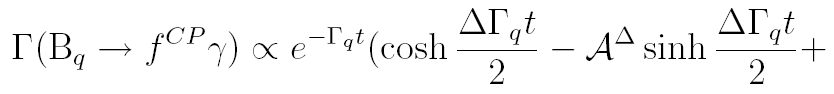 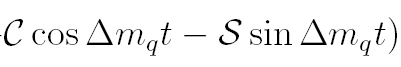 where ΔΓq  = | Γ1 - Γ2 | and Δmq  = | m1 - m2 | for q =s or d
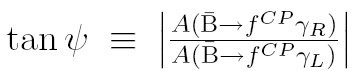 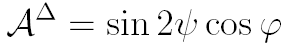 where
if neither            nor         is small (in SM CKM angle            )  
– we have a chance to find     from the time-dependent rate.
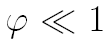 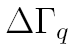 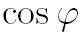 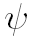 Thus Bs mesons provide unique possibility to test whether ψ ≈ 0
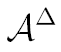 The estimated uncertainties in parameters     (a) and        (b) as 
functions of the background to signal ratio in the 5.2-5.6 GeV/c2 
mass window, from 
L.Shchutska, Y.Xie, A.Golutvin, V.Egorychev, V.Sh, I.Belyaev;
“Probing the photon polarization in Bs → φ γ at LHCb”
LHCb-PHYS-2007-147
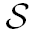 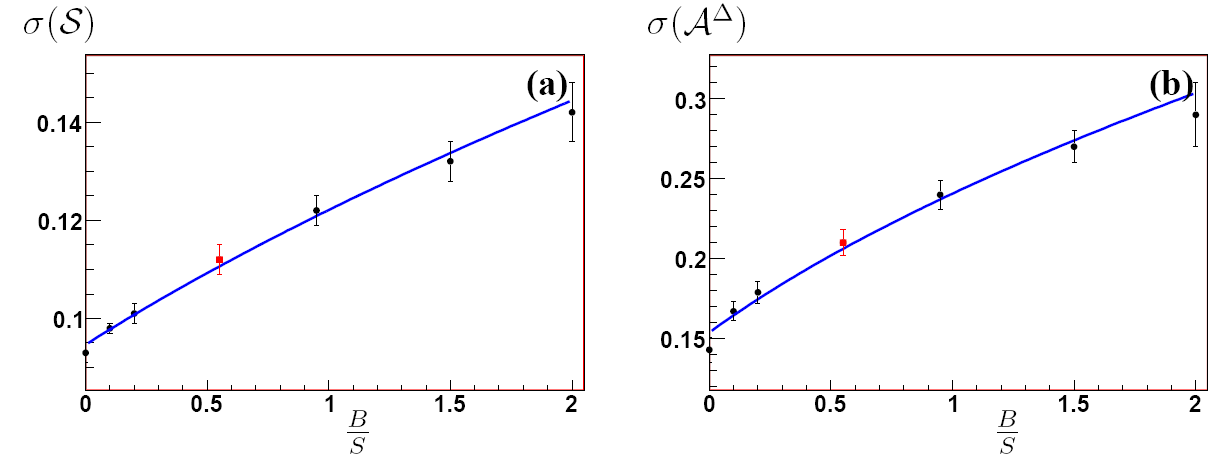 Instead of conclusions
There are no new (i.e. beyond CKM) sources of 
CP-violation of O(1) in Bd, K and D ΔF=2 processes.
Still some hope with Bs

 If New Physics is (Next to) Minimal Flavor Violating – 
there seems to be (almost) no way to discover it without 
serious progress in npQCD. 

 Waiting for LHC to start!